Year 7 Movement: Journey of Knowledge
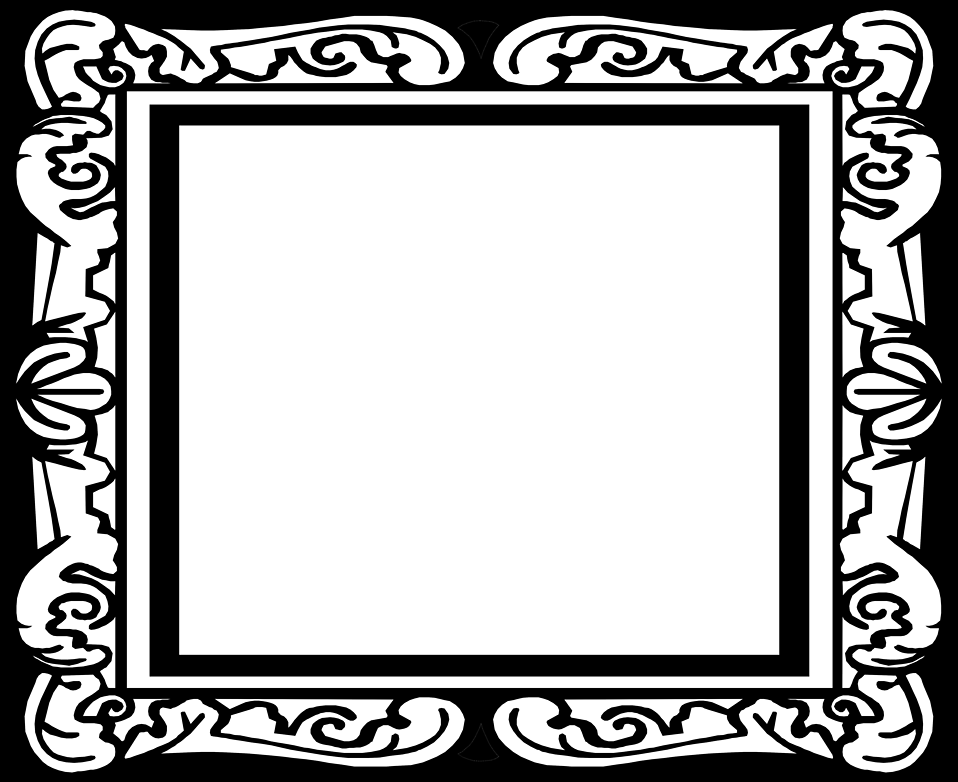 The bigger picture:
Links to healthy living – role of skeletal muscular system in exercise and healthy living, risk of injury.


Career link - Physiotherapist
Context and Introduction to Unit
In this unit pupils will learn why we have a skeleton and how it works together with our muscles and enables us to move.  Pupils will identify the systems of the human body, and more closely examine the skeletal muscular system and identify its components; including bones, muscles and joints.

Prior knowledge (KS2/KS3) – Pupils should be able to describe the simple functions of the basic parts of the digestive system in humans. Pupils should also be able to identify and name the main parts of the human circulatory system, and describe the functions of the heart, blood vessels and blood. They will recognise the role of the skeletal muscular system in exercise and its link to healthy living.